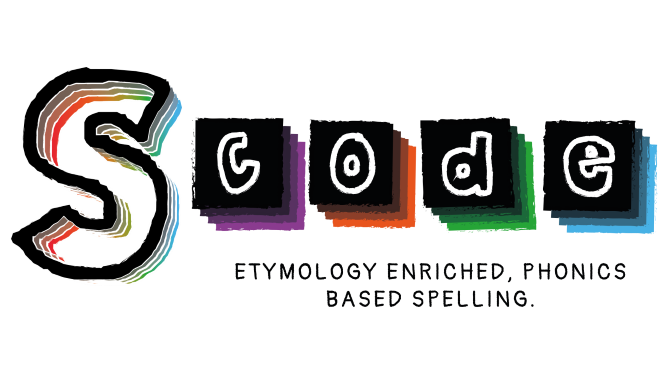 These presentations are to be used as teaching aids alongside the teachers’ guide and children’s workbooks for the Christmas lesson 2023.
All rights reserved. No part of this scheme may be reprinted, reproduced or  utilised in any form by any electronic,  mechanical, or other means, now known or hereafter invented, including  photography and recording, or in any information storage and retrieval system,  without permission in writing from the copywrite owner. We please ask all purchasing schools to not share with others without prior permission. Thank you for your support.
© E. Skeldon & J. Warburton 2023
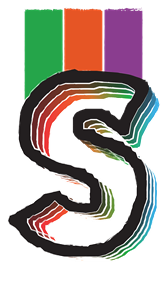 It’s Christmas! – Lesson Plan
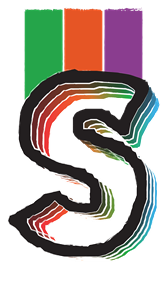 It’s Christmas!
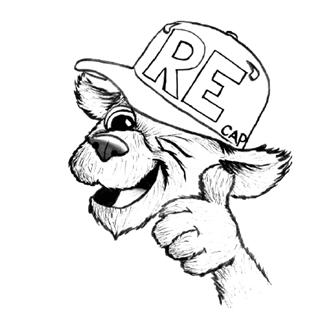 Finish the lyric!
Get into the Christmas spirit by singing the next lyric from these well know Christmas songs.
Underneath the Christmas tree
He began to dance around.
Six geese a-laying
This year to save me from tears
Answer
Answer
Answer
Answer
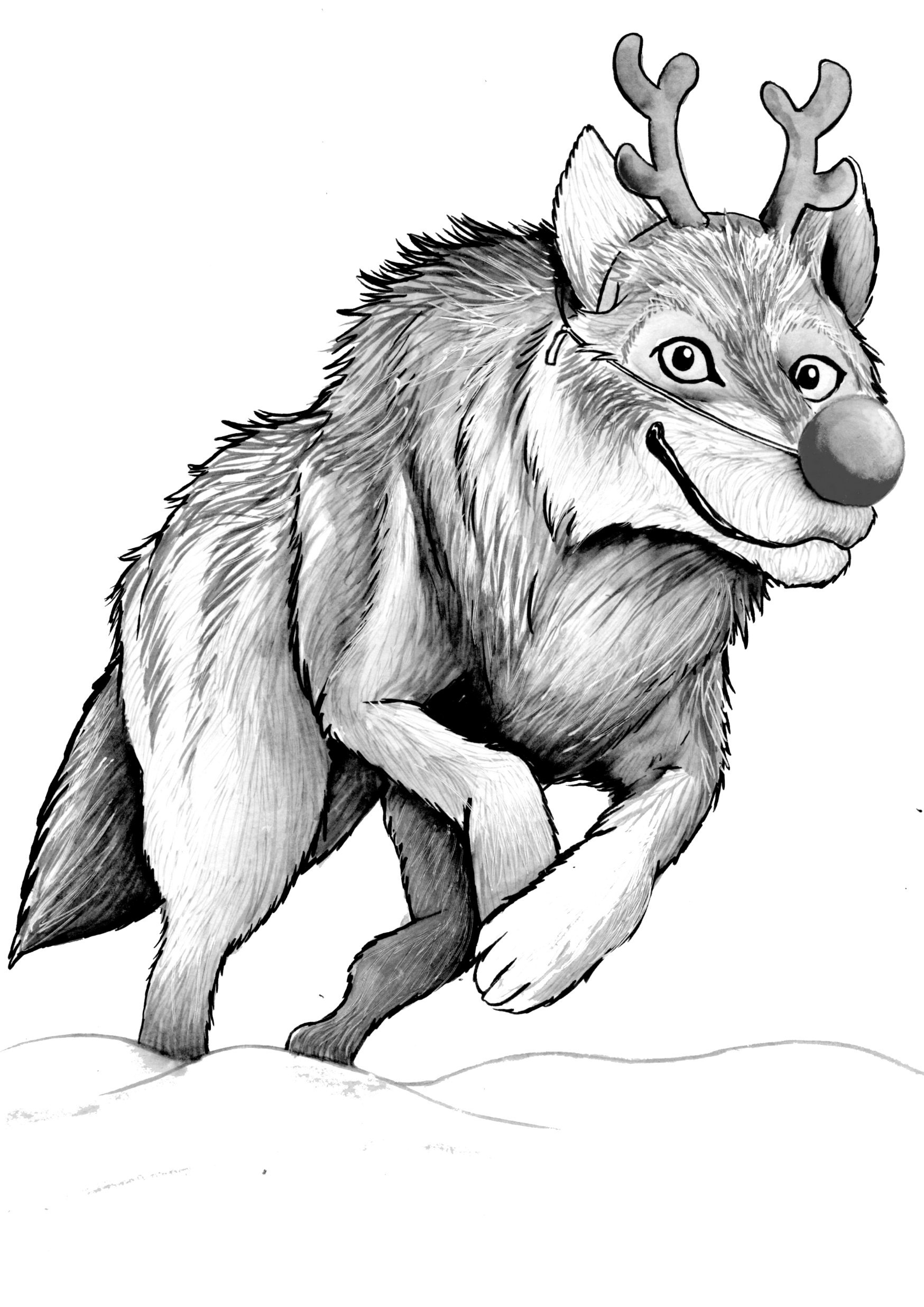 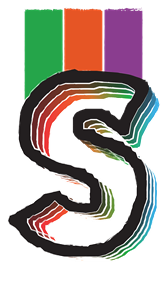 It’s Christmas!
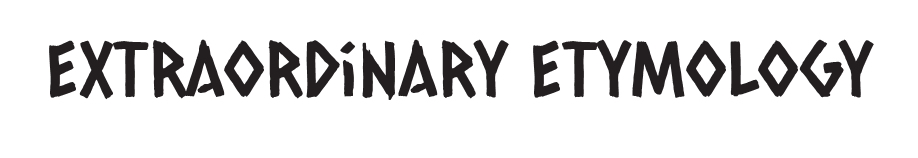 Read closely and carefully the etymology of the word Rudolph.
Lesson 3
Lesson 3
/f/
/f/
fun
fun
ph
ph
f
f
ff
ff
gh
gh
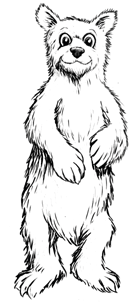 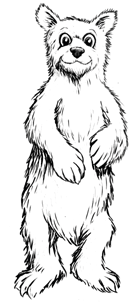 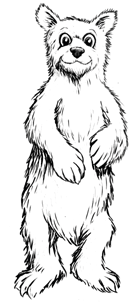 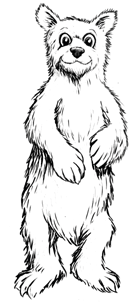 sacrifice
sacrifice
profession
profession
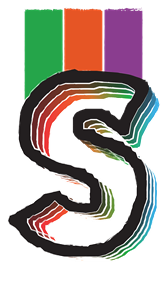 It’s Christmas!
Scrooge is someone who spends as little money as possible and is not generous. 

Scrooge is the main character in the novel A Christmas Carol by Charles Dickens, Scrooge hates Christmas.
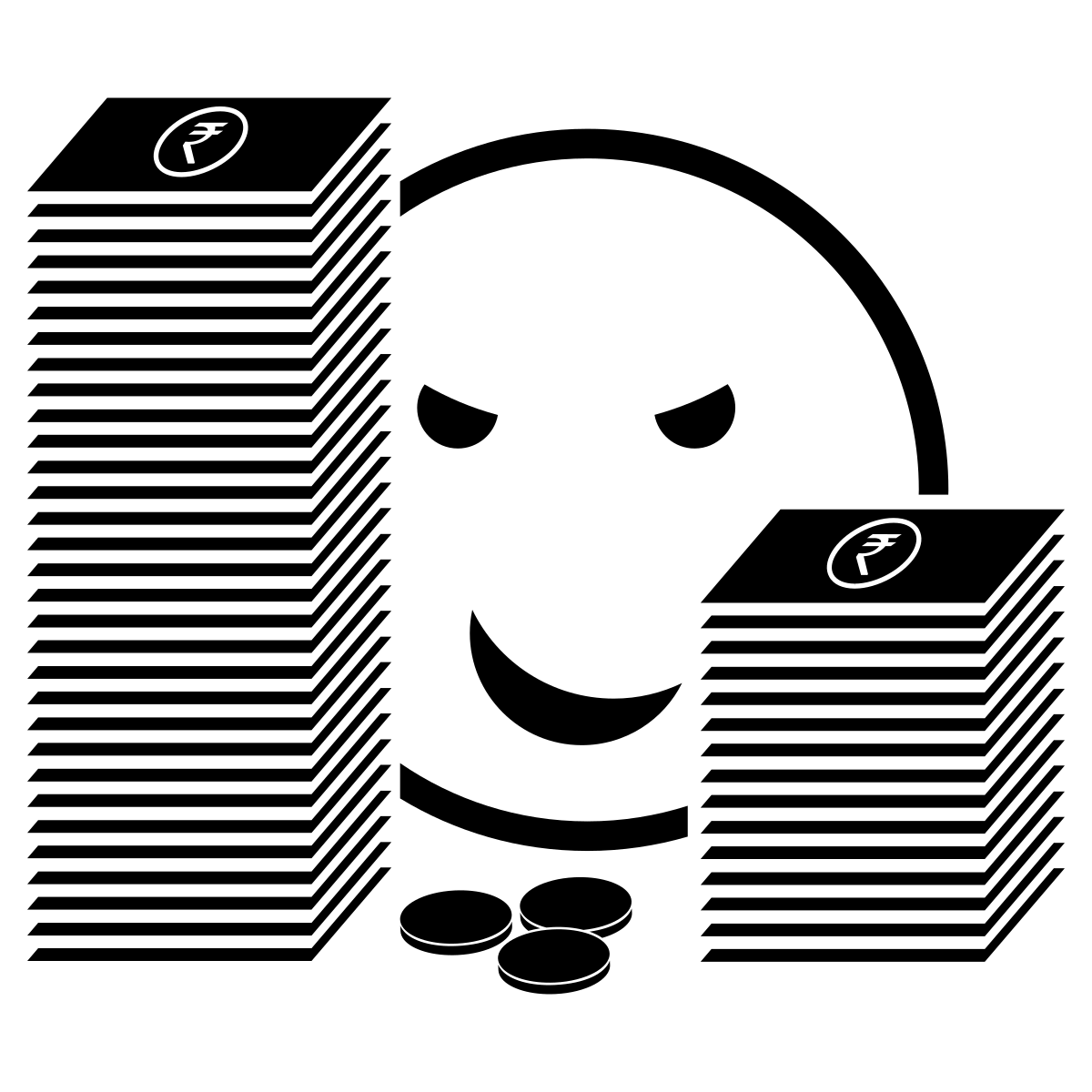 /sh/ coded ssi
/sh/ coded ssi
/igh/ coded i_e
/igh/ coded i_e
Tidings means ‘news.’ 

The angel brought tidings of great joy.
Task 2. Check your understanding of these festive words by matching the words to the definitions.
Task 3. The word festive means ‘linked to a festival especially Christmas.’ Explain how you do you think the word festive might smell, sound taste and feel.
tinsel
carols
decorations
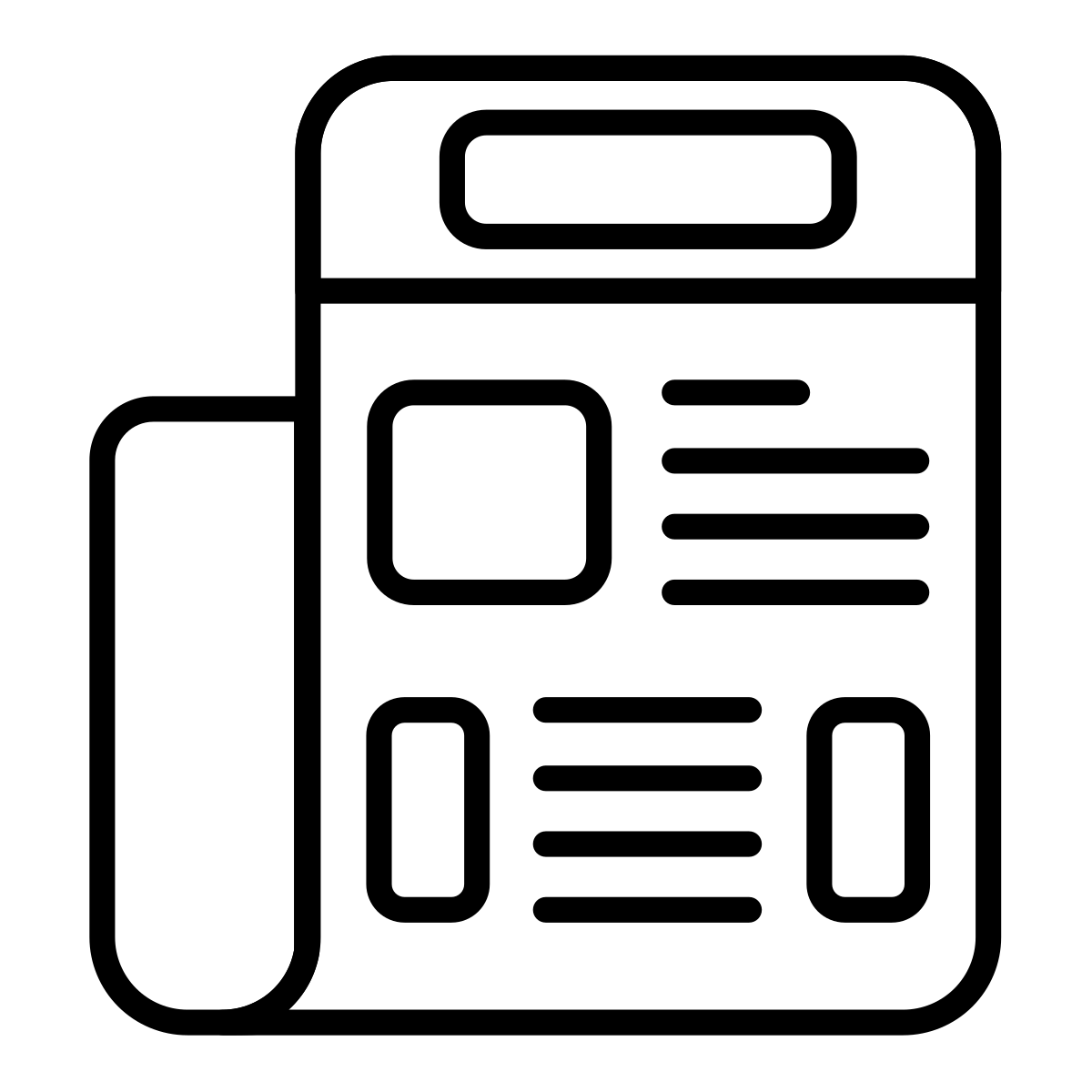 Scrooge
tidings
greetings
feast
lights
celebration
rejoice
turkey
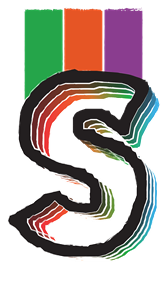 It’s Christmas!
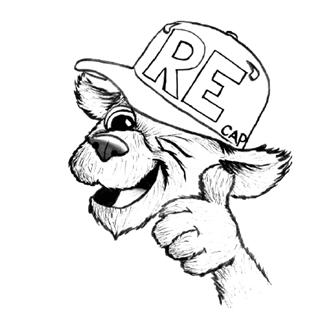 Pair up.
With a partner how many festive words can you list or name?